NUOVE TECNOLOGIE PER I BENI CULTURALIDiscipline delle Arti, della Musica e dello Spettacolo (L-3)Università di Teramo
Cecilia Paolini
Università di Teramo
XVIII Lezione
MACROFOTOGRAFIA
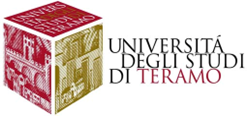 Dipartimento di Scienze della Comunicazione
MACROFOTOGRAFIA
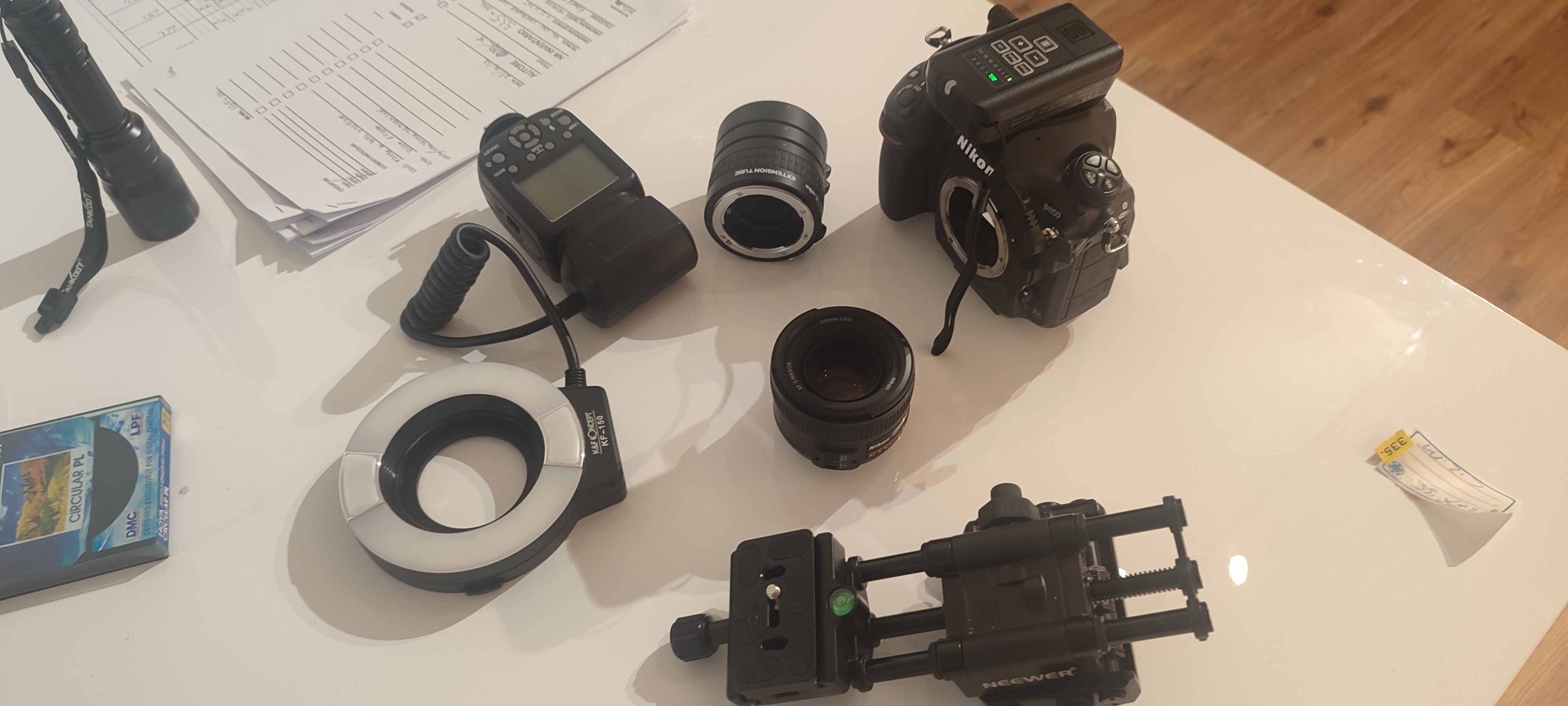 Fotocamera FULL FRAME
Obiettivo da 50 mm
Flash anulare (da utilizzare soltanto in caso di oggetti piccoli, per i dettagli scultorei, per i disegni e per le tempere, ossia dove non c’è vernice)
Tubi di prolunga oppure soffietto: i tubi di prolunga sono misurati, per cui si controlla meglio la ripresa
Slitta di prolunga
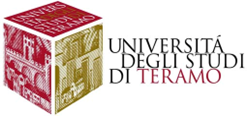 STRUMENTAZIONE
Dipartimento di Scienze della Comunicazione
MACROFOTOGRAFIA
Possono essere da 12, 20 o 36 mm. Significa che man mano che li inserisco tra l’obiettivo e la fotocamera aumenta il fattore di macrofotografia. Se sposto l’obiettivo più avanti aggiungendo il tubo di prolunga, il piano di ripresa si avvicina e stringe l’immagine ottenendo un fattore di ripresa pari a 1:1 fino a 15:1. 
12 mm: 0,8/1:1
20 mm: 2:1
36 mm: 5:1
I tubi di prolunga non hanno lenti ma hanno i controlli elettronici e meccanici (mentre il soffietto no, ma con il soffietto si arriva anche a 20 cm di prolunga, con un conseguente fattore di ingrandimento di 15:1.
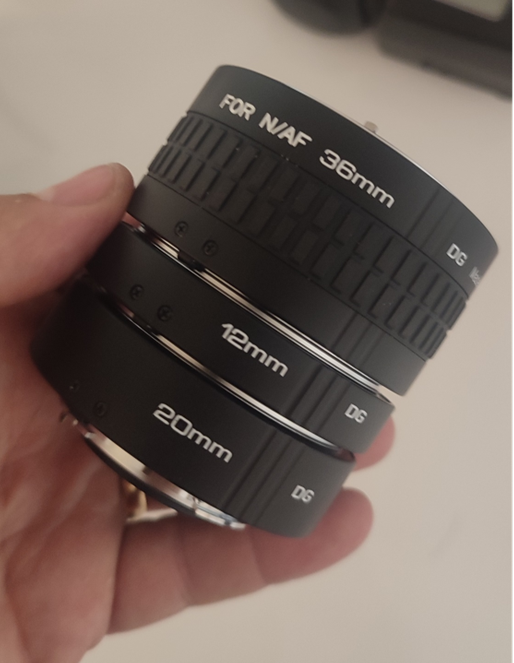 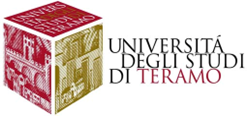 TUBI DI PROLUNGA
Dipartimento di Scienze della Comunicazione
MACROFOTOGRAFIA
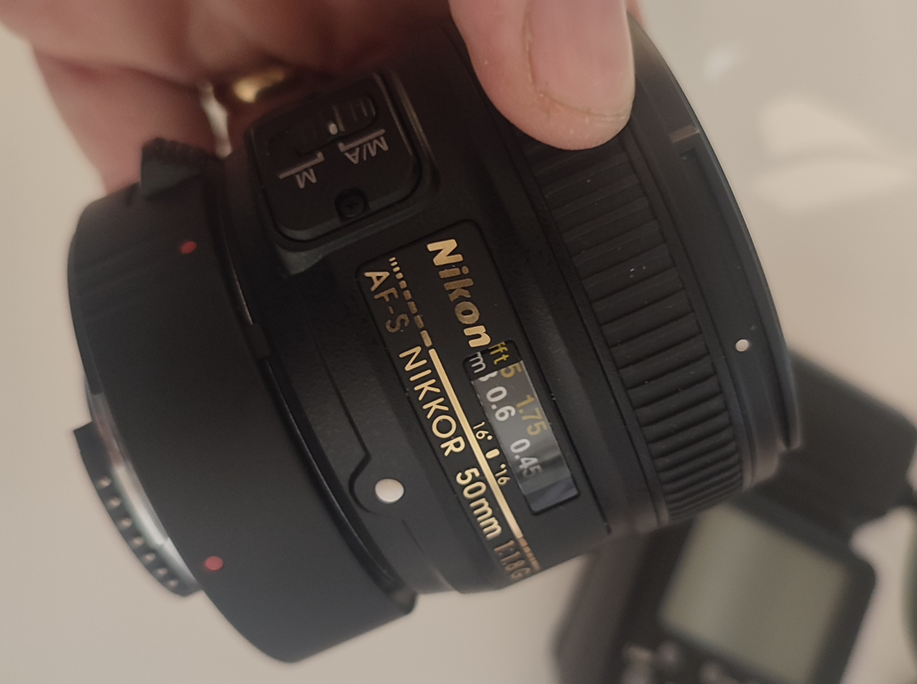 Obiettivo con tubo di prolunga montato: in macrofotografia è opportuna la messa a fuoco manuale.
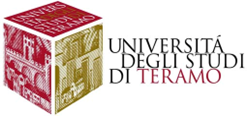 OBIETTIVO
Dipartimento di Scienze della Comunicazione
MACROFOTOGRAFIA
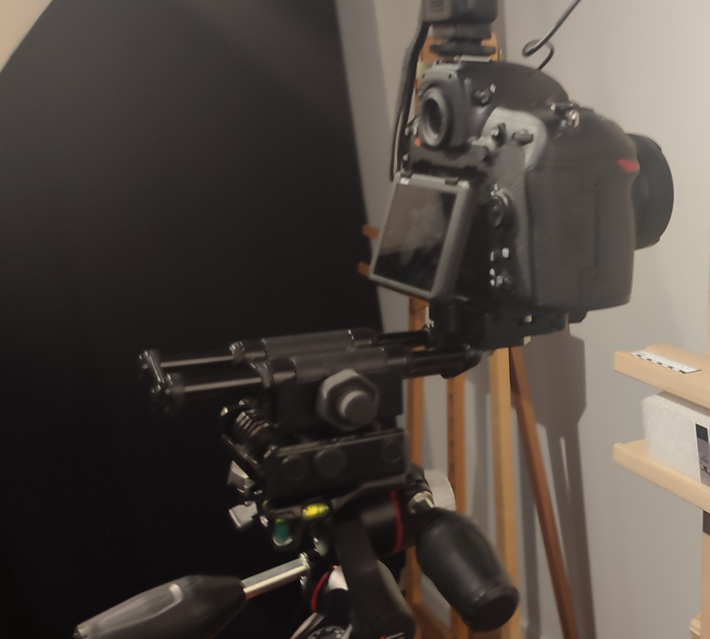 Serve per mettere a fuoco con movimenti millimetrici in quanto il soggetto è molto ravvicinato.
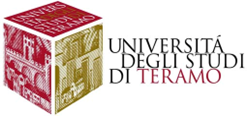 SLITTA DI PROLUNGA
Dipartimento di Scienze della Comunicazione
MACROFOTOGRAFIA
La lampada a luce visibile non deve essere più prossima alla radenza (come nella fotografia in visibile generale), ma deve essere in posizione di luce diffusa (90° ca. dal soggetto da riprendere. Il tempo di esposizione rimane uguale alla luce in visibile generale (1/60-1/80 di secondo), controllando l’apertura del diaframma: inferiore a F9- max 11 (La chiusura massima del diaframma è F32; massima apertura F 5,6, ma ci sono alcuni obiettivi che arrivano a F3). Più il diaframma è aperto e quindi prende luce, più la profondità di campo diminuisce. 
La profondità di campo è lo spazio di messa a fuoco dell’obiettivo (tutto ciò che c’è prima e dopo è sfocato).
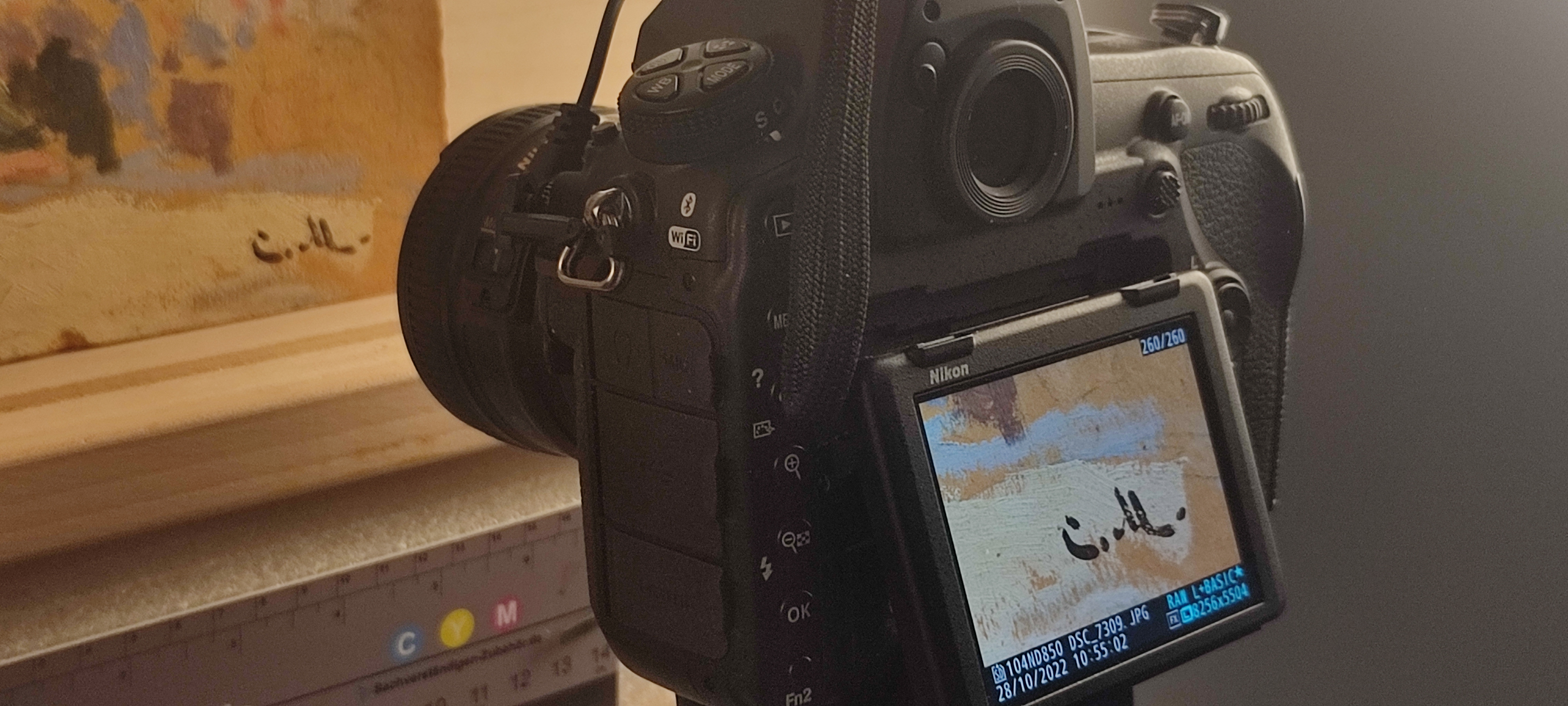 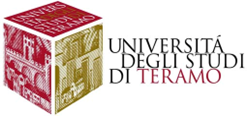 FONTE DI ILLUMINAZIONE
Dipartimento di Scienze della Comunicazione